Species Interactions
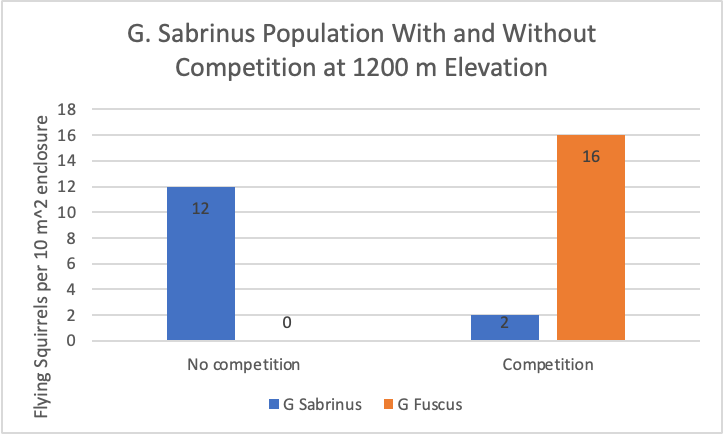 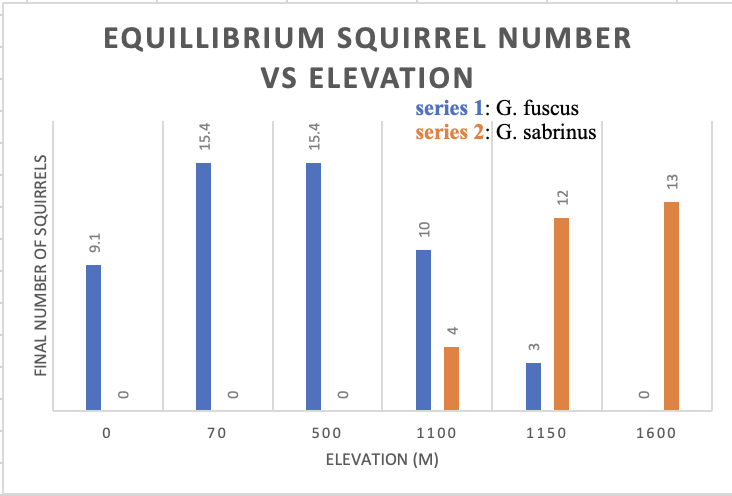 Abigail Lakich, McKinley Dvorak, Abigail Veitkus, Emma Abel